Lanzaros 
a la aventura que os proponemos: que pongáis en marcha nuevas iniciativas para la Juventud
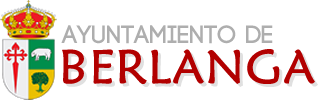 TE INVITAMOS A PARTICIPAR EN LA ASAMBLEA JUVENIL

¿ QUIERES ORGANIZAR CONCIERTOS, ACTIVIDADES Y EVENTOS EN TÚ LOCALIDAD?

¿TE ATREVES A HACER SUGERENCIAS SOBRE COMO MEJORAR LA OFERTA CULTURAL Y RECREATIVA DE TÚ PUEBLO?

PARTICIPA ACTIVAMENTE EN LA REUNIÓN DEL PRÓXIMO 
VIERNES, 5 DE OCTUBRE A LAS 19:00 HORAS

Te esperamos en el ESPACIO JOVEN.

Actividad subvencionada por la Junta de Extremadura
Instituto de la Juventud de Extremadura (IJEX)
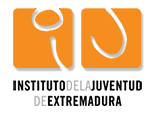